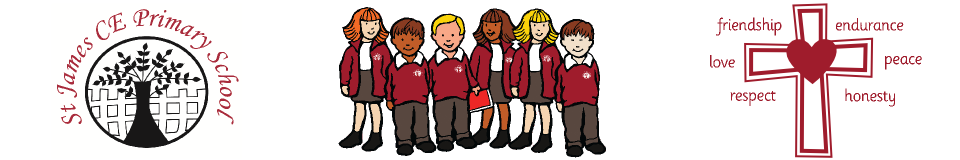 Welcome to 
St James CE Primary School
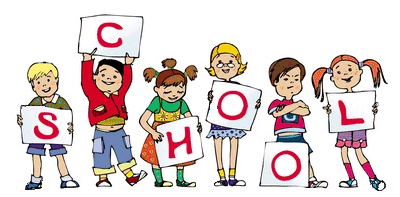 Our School Vision and Values
Children are at the centre of everything that we do. 
This is underpinned by our vision of       
'Let us love...Let us thrive' 
and core values of
 love, friendship, respect, endurance, 
honesty,  peace.
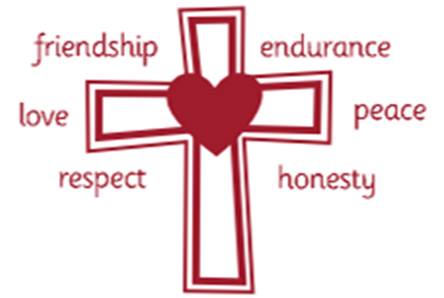 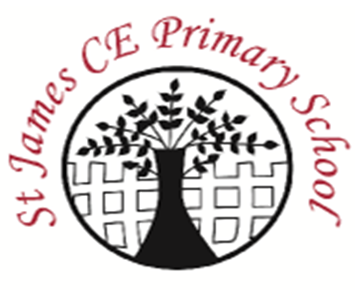 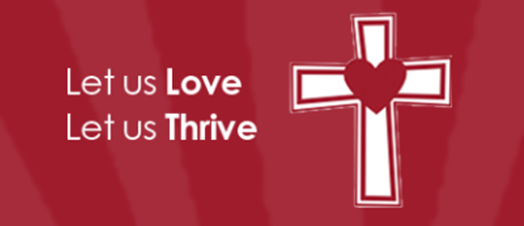 Meet the Reception team…
Miss Melia  Mrs Taak    Miss Smith  Mrs Arabzadeh







				Mrs Hargun (mornings)
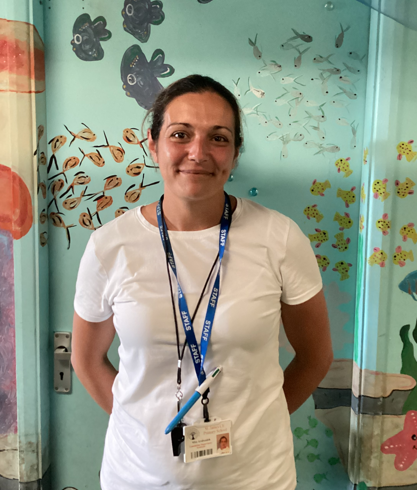 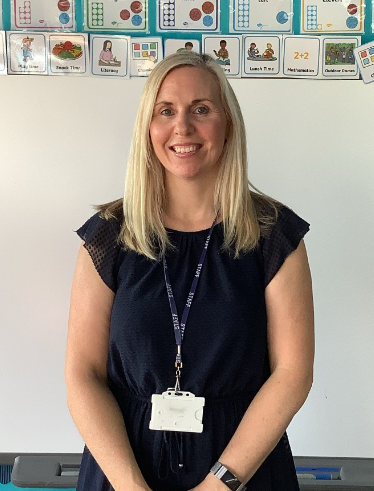 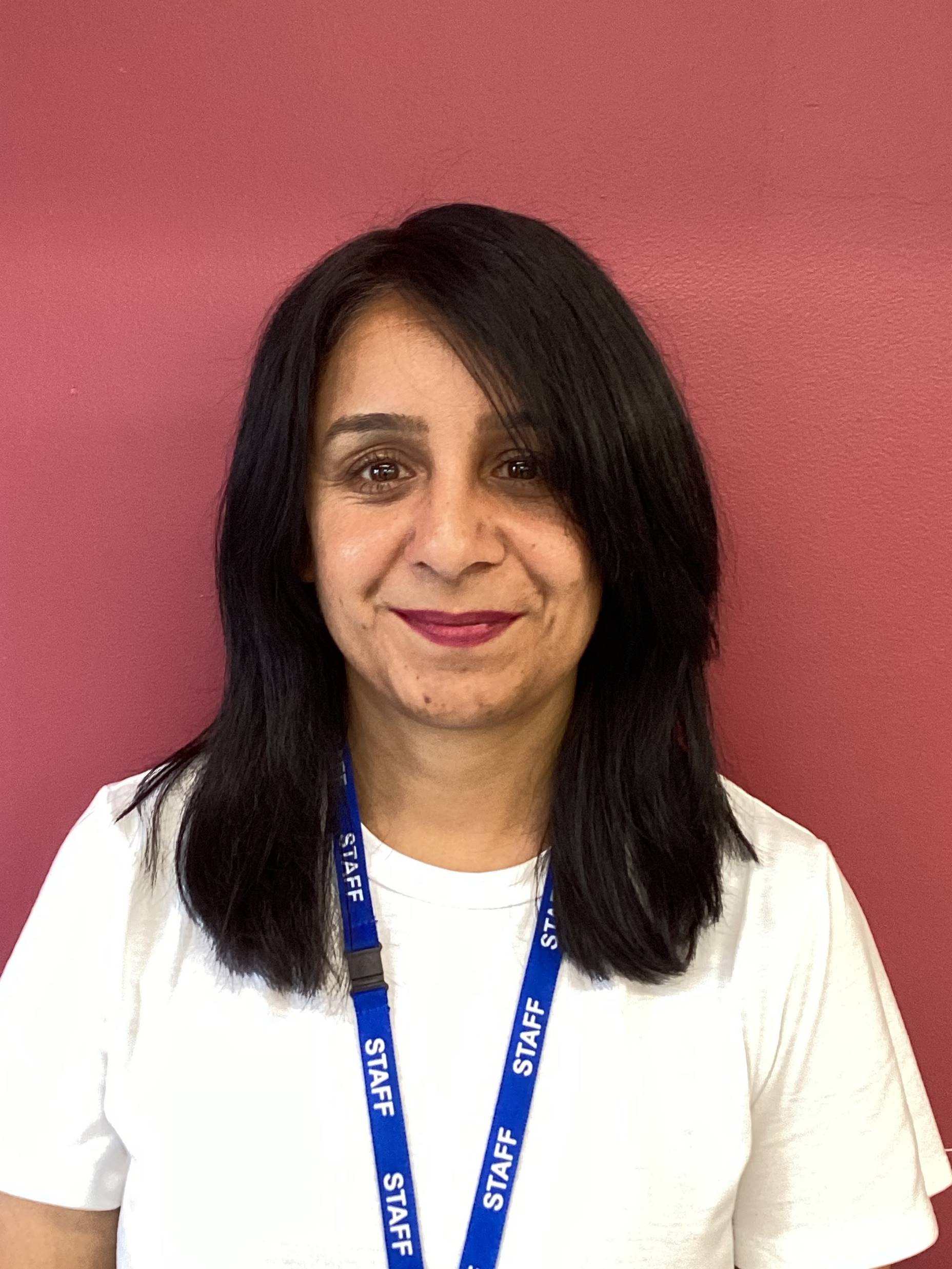 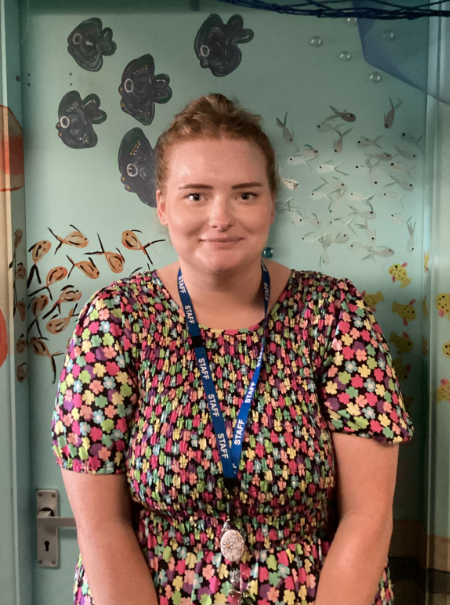 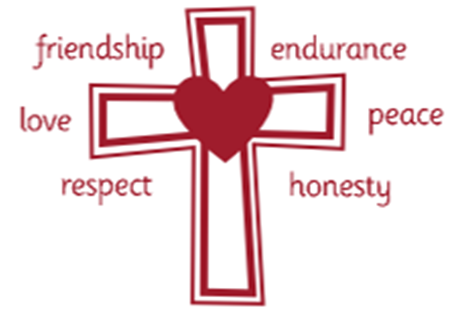 The rest of the team….Parents
Parents and school working together as partners in your child’s learning…..
Share your child’s interests, talents, abilities with your child’s teacher / keyworker. This enables us to tailor the curriculum to meet your child’s needs and plan lessons that will be exciting and engaging for your child. 
Throughout the year you can reinforce the skills your child is developing – therefore helping to consolidate learning.
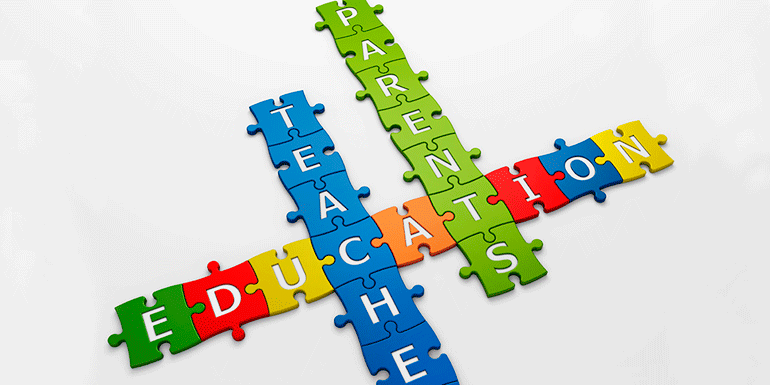 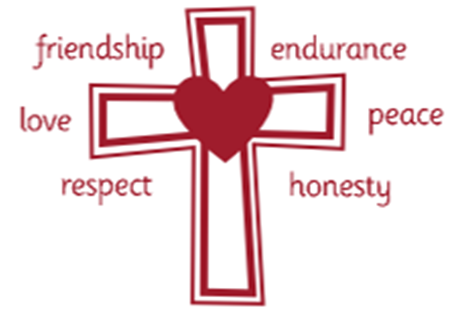 Starting Reception- Transition
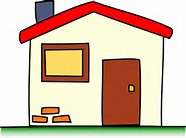 Home visits (if your child is new to St James)
Tuesday 3rd, Wednesday 4th, Thursday 5th September
An informal opportunity for your child to meet their new teachers in the comfort of their own home. 
Visits to school – Stay and Play Sessions – 
Friday 6th September
You and your child visit the Reception classroom environment and have the opportunity to meet other parents and children. 
Transition week – 
week commencing 9th September
Half day sessions for half of the Reception class

In school full time – Thursday 12th September onwards
EYFS Educational Programmes
Prime Areas of Learning
Personal, Social and Emotional – self regulation, self care, relationships, feelings, self confidence and developing independence
Physical Development – P.E. fine motor control, including pencil control, using scissors and gross motor control.
Communication and Language – Listening, attention, understanding and speaking

Specific Areas
Literacy – word reading, comprehension and writing
Mathematics – numbers, numerical patterns
Understanding the World – history (past and present), our natural world (geography), people, culture and communities 
(geography and R.E) 
Expressive Arts and Design – exploring media, being imaginative
Statutory Assessments – Baseline assessment (first six weeks of starting school). EYFS Profile assessed at the end of Reception.
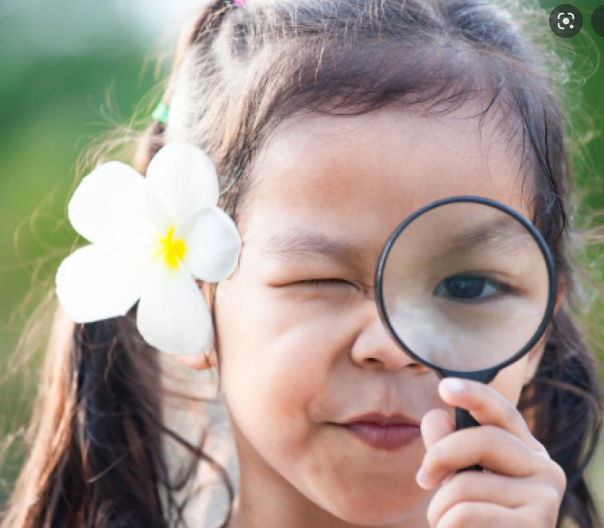 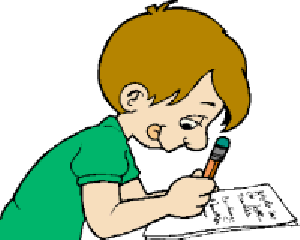 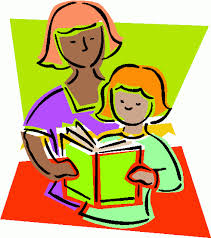 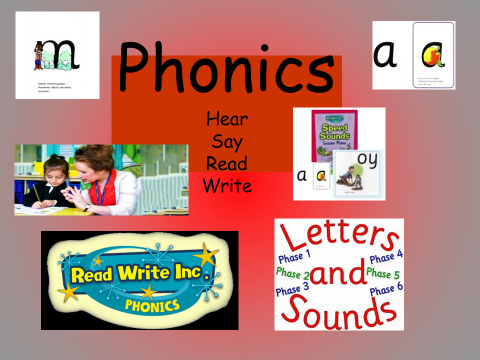 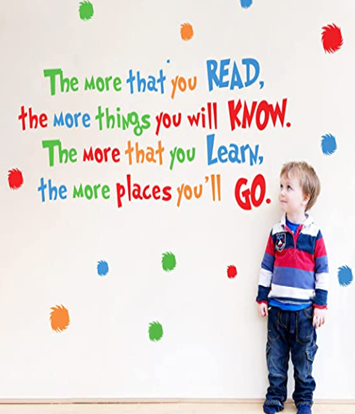 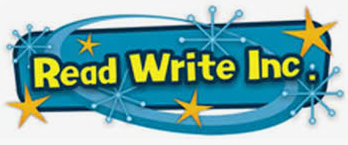 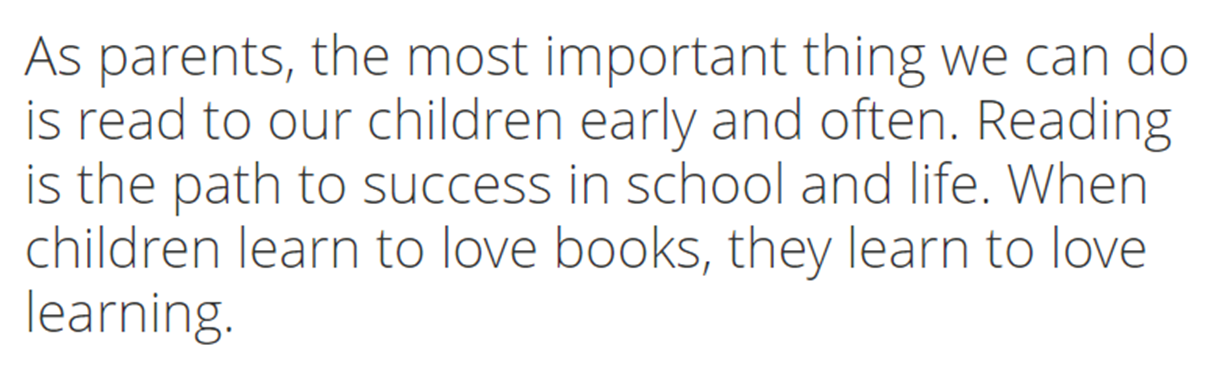 Please make sure your children are prepared for any eventualities!Learning takes place indoors and outdoorsForest school sessionsWeekly P.EBalanceability
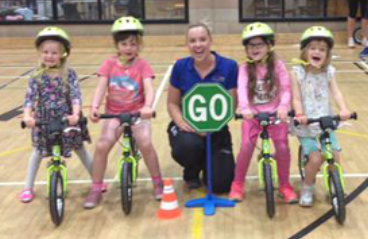 Warm clothes including
gloves, hats etc
Wellies
Spare clothes
PE kit
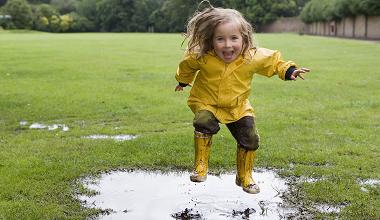 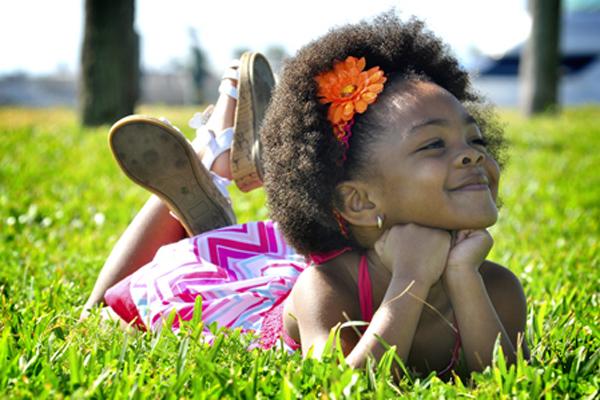 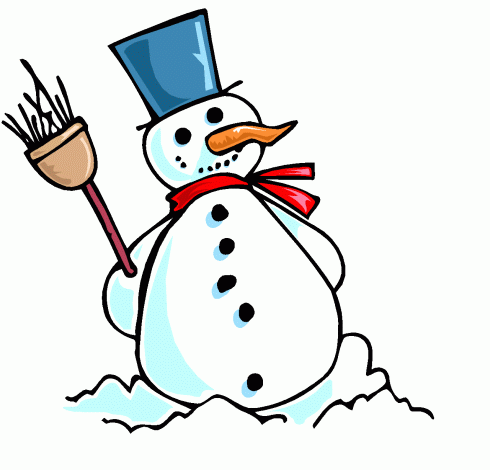 Sun cream
Hat
Spare clothes
PLEASE NAME EVERYTHING!
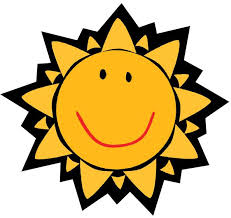 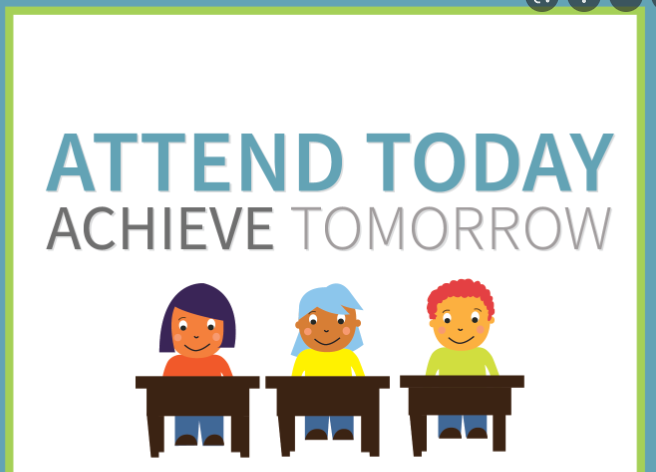 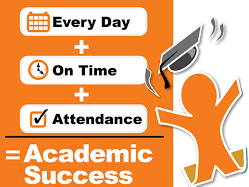 Attendance
Reception - 8:40am – 3.20pm
Arrive on time as being punctual helps to establish routines
Being late means missed learning opportunities
Telephone the school as early as possible if your child will not be in school. 
Please avoid being late when collecting your child as you could be charged - £5 per 15 minutes
Attendance is vital for children’s learning!
95% attendance = 9 missed days
90% attendance = 18 missed days
85% attendance = 27 missed days
Half termly traffic light letters sent to parents
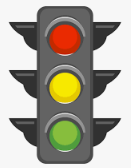 Communication Systems
You can leave messages for your child’s class teacher by calling the office on 0121 552 5491, 
emailing contact.us@stjamespri.uk or 
messaging via Arbor.
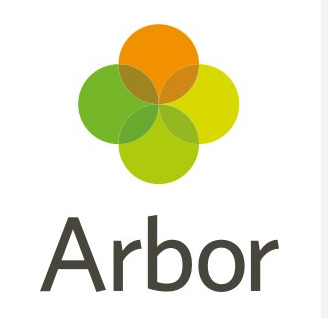 Arbor – an app that can be downloaded to your phone. This is the platform that we use for registration, assessments and from September you can send a message and this will be directed to the appropriate member of staff.
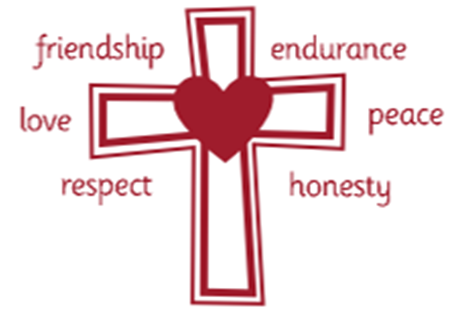 Parent Pay – as a cashless school all payments are made via parent pay.
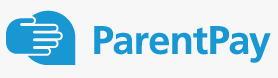 How can I support my child?
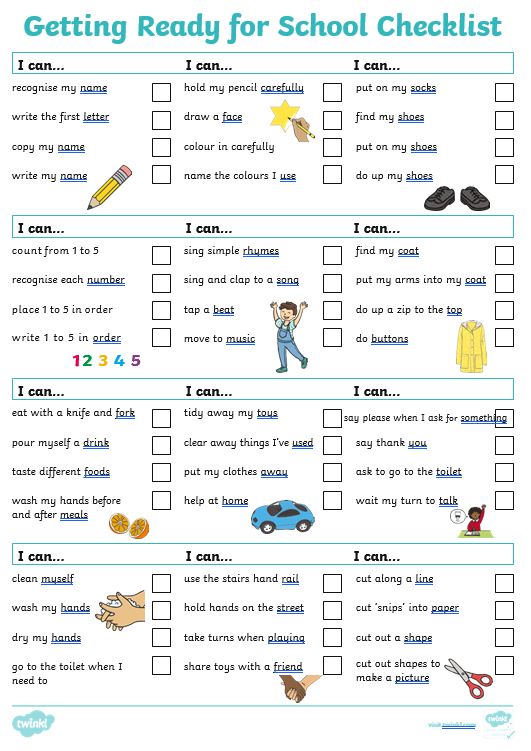 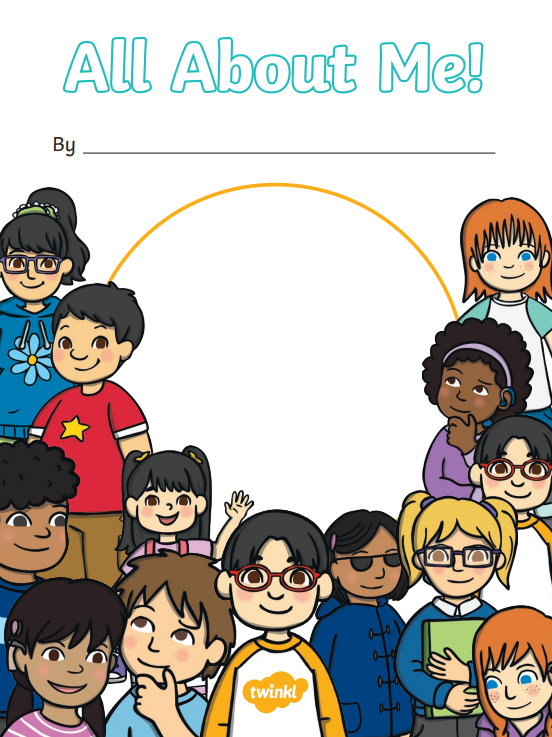 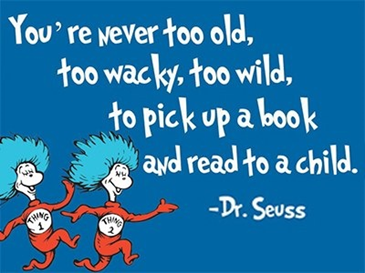 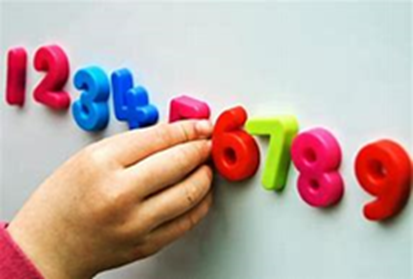 How can I support my child?
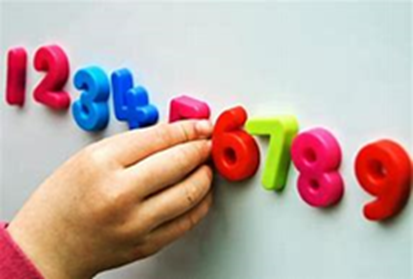 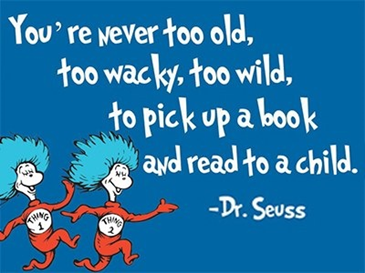 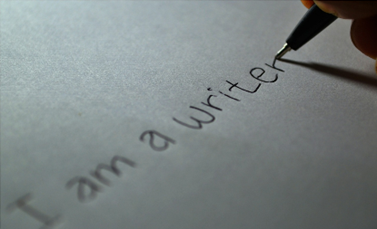 Read daily with your child – this fosters a love for reading which will support your child throughout their school life
Write their name independently – lower case letters
Number and letter recognition
Hearing beginning sounds in words
Writing numbers and letters
Counting objects using one to one correspondence 
School reading book – when blending letters. 
Let us know any significant learning – WOW moments – these are slips of paper sent home, you fill them in with your child’s achievement and this is celebrated with the class.
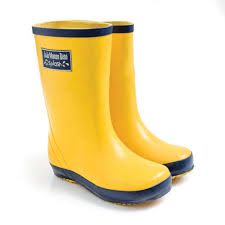 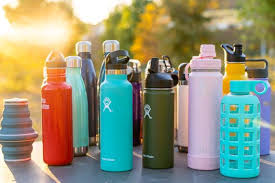 Things to remember…
What your child needs when starting Reception….
Name labels on all clothing items please!
Spare clothes if you feel your child may need them
Registration Documents given to the office
Water bottle
Also…….
Keep us informed on any changes – address/telephone, children’s health and change in circumstances which may affect child. 
Bumps / accidents – You will receive an email via Medical Tracker. School will call if needed.
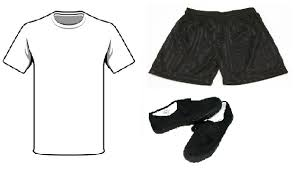 Thank you for visiting…..
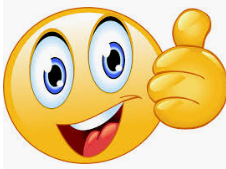 Before you go ……
Hand in any registration forms you may have completed whilst here or drop them into school before Friday 19th July.
Check that you are aware of the date & time for your child’s home visit (if applicable) and their start date / time. 
Sign up to a ‘Stay and Play’ session on Friday 6th September.
If you have any questions, please come and ask us.
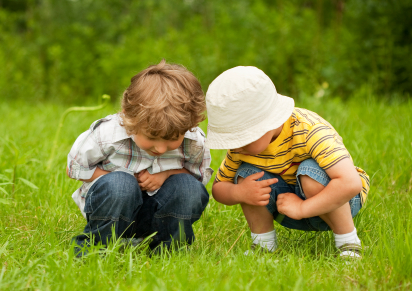 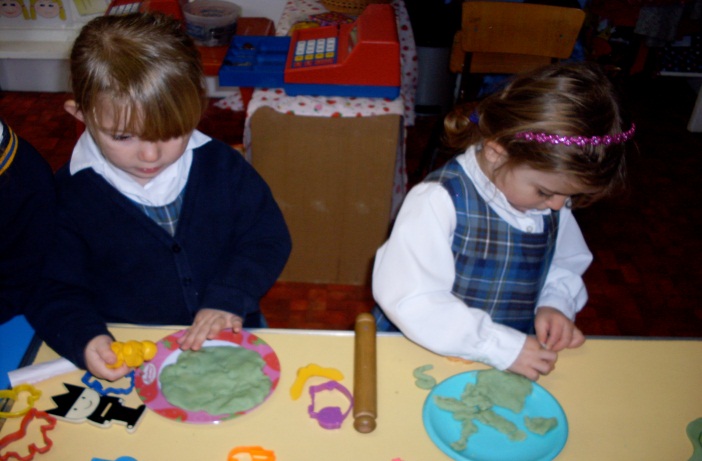 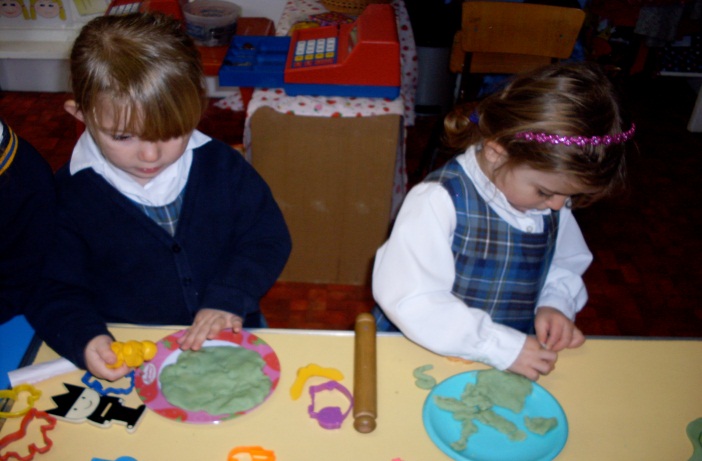 Thank you ….Let the journey begin….
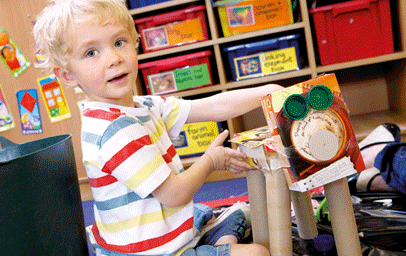 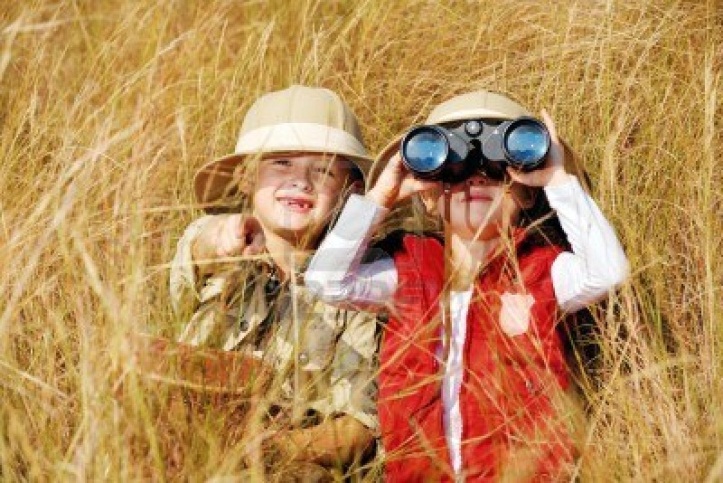